Instrumenti monetarnog regulisanja CBBH
Obavezna rezerva
Jedini instrument monetarne politike koji Centralna banka Bosne i Hercegovine ima na raspolaganju je obavezna rezerva. 

Obavezna rezerva je jedan od indirektnih instrumenata monetarne politike. 

Ekonomski rast nije jedan od ciljeva indirektnih instrumenata monetarne politike. Glavna prednost, u poređenju sa direktnim instrumentima, je efikasnija monetarna kontrola. 

S druge strane, oni nisu naročito efikasni u uticaju na ponudu novca; a u slučaju valutnog odbora nemaju uticaja.
Višak iznad obavezne rezerve
Višak iznad obavezne rezerve dio je obaveza Centralne banke Bosne i Hercegovine prema dijelu njenih štediša, komercijalnih banaka. 

S obzirom da su sredstva na računu rezervi vlasništvo komercijalnih banaka, Centralna banka Bosne i Hercegovine ne može ih natjerati da kreditiraju privredu i druge domaće sektore. 

Višak iznad obavezne rezerve nije nužno prisutan samo zbog toga što banke nemaju dovoljno kvalitetnih investicionih projekata, već i zbog regulative koja se prije svega tiče upravljanja rizikom likvidnosti. 

Propisi regulatora u ovom segmentu sprečavaju banke da akumuliraju značajne razlike u ročnosti između obaveza i imovine.
Ukoliko su izvori finansiranja, prije svega bankarski depoziti, izuzetno kratkoročni, kao što su transakcioni i depoziti po viđenju, ne može se dozvoliti da se ova sredstva plasiraju na znatno duži rok. To bi dovelo do neprihvatljivo visokog rizika da deponenti ne bi mogli da dobiju svoja sredstva na zahtjev, ili barem ne bez značajnih troškova za samu banku. 

U nedostatku alternative, banke su kratkoročne izvore sredstava u značajnoj mjeri držale na računima kod Centralne banke Bosne i Hercegovine u vidu viška nad obaveznom rezervom.
Ukupna sredstva na računima rezervi kod CBBiH na kraju obračunskog perioda iznosila su 6,72 milijarde KM, a implicitna stopa obavezne rezerve iznosila je 21,9%. 

Na kraju 2021. godine zabilježen rekordan višak iznad OR, koji se postepeno u toku 2022. godine mijenjao. Iako je tendencija držanja znatno višeg stanja na računima kod CBBiH, u odnosu na propisanu OR od strane CBBiH, izraženija kod manjeg broja banaka, evidentno je da se ipak, radi o sistemskoj pojavi.

Sredstva iznad obavezne rezerve predstavlja samo jednu od komponenti visokolikvidne aktive bankarskog sistema i upravo je i u toku 2022. godine zabilježena visoka likvidnost bankarskog sektora bez obzira na privremene nestabilnosti uzrokovane dešavanjima u Ukrajini, a time i na globalnom nivou.

Implicitna SOR je računata stavljanjem u odnos prosječnog salda obaveznih rezervi i osnovice za obračun obaveznih rezervi
Monetarno regulisanje putem obaveznih rezervi CBBiH
Obavezna rezerva je instrument monetarne politike Centralne banke Bosne i Hercegovine kojim se komercijalne banke, u skladu sa članom 36. Zakona o Centralnoj banci Bosne i Hercegovine, obavezuju da dio depozita drže na računu rezervi kod Centralne banke Bosne i Hercegovine.

Osnovica za obračun obavezne rezerve trenutno iznosi približno 2,8 milijardi KM. 

Dakle, radi se o sredstvima banaka, odnosno štediša koji drže depozite kod poslovnih banaka (građana, preduzeća, države).
Banke dugi niz godina drže značajna sredstva iznad propisanog nivoa. Osnovni razlog zašto komercijalne banke drže značajna sredstva iznad nivoa obavezne rezerve su podzakonski akti entitetskih agencija za bankarstvo koji nalažu povećanje likvidnosti banaka.

Trenutno stanje aktive iznad obavezne rezerve iznosi oko 3,4 milijarde KM, što znači da komercijalne banke u Bosni i Hercegovini trenutno drže na računima kod Centralne banke oko 6,2 milijarde KM.

Od početka 2020. godine do danas prosječna obavezna rezerva iznosila je 2,7 milijardi KM, dok je višak obavezne rezerve iznosio 2,8 milijardi KM.
Računi rezervi kod CBBiH 2022.
CBBiH tokom 2022. godine nije mijenjala stopu obavezne rezerve, kao ni pokrivenost osnovice za obračun obavezne rezerve. 

Stopa obavezne rezerve je zadržana na nivou od 10% i primjenjuje se na sve domaće i strane obaveze banaka.

Upravno vijeće CBBiH je na sjednici održanoj 27.10.2021 godine donio rješenje da se od 01.01.2022. godine stopa naknade na sredstva iznad obavezne rezerve na računima bankarskih rezervi kod CBBiH promijeni na -0,75% (stopa na komercijalne depozite banaka ECB minus 25 baznih poena).
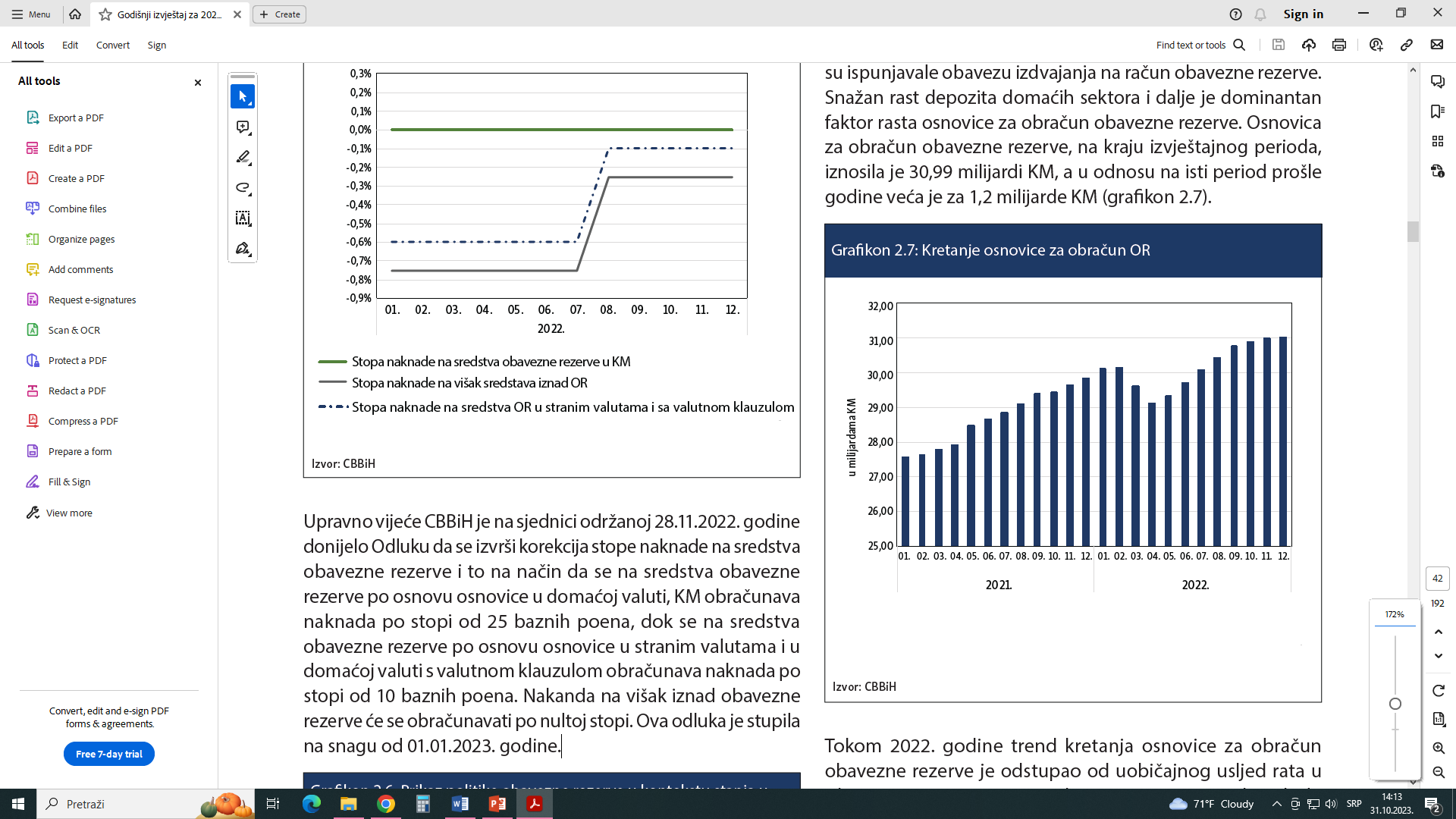 Sistemom obavezne rezerve su do decembra 2022. godine bile
obuhvaćene 23 banke. U decembru je zabilježeno spajanje dvije banke, te je njihov broj na kraju godine bio 22. Sve banke su ispunjavale obavezu izdvajanja na račun obavezne rezerve.

Snažan rast depozita domaćeg sektora i dalje je dominantan faktor rasta osnovice za obračun obavezne rezerve. 

Osnovica za obračun obavezne rezerve, na kraju izvještajnog perioda, iznosila je 30,99 milijardi KM, a u odnosu na isti period prošle godine veća je za 1,2 milijarde KM
Inflacijska očekivanja
Inflacija je jedan od ključnih makroekonomskih indikatora i u posljednje dvije godine znatno utiče na sva ekonomska kretanja u BiH i u svijetu. U cilju boljeg sagledavanja inflacijskih kretanja, CBBiH sprovodi kvartalnu Anketu o inflacijskim očekivanjima, koju analizira i prati iz perioda u period, te donosi zaključke o inflacijskim očekivanjima za tekuću godinu (2024.), kao i očekivanjima za narednu godinu (2025.). 

Učesnici Ankete u septembarskom krugu su opet bili predstavnici finansijskog sektora, komercijalnih banaka i osiguravajuća društva u BiH, i njihovo sudjelovanje je od ključne važnosti za rezultate ove ankete.
Rezultati ankete sprovedene u septembru 2023. godine ukazuju na relativno ublažavanje kratkoročnih inflacijskih očekivanja za tekuću godinu. Očekivana agregirana inflacija za tekuću 2023. godinu iznosi 7,9%, što je niže od očekivanja iskazanim u junu 2023. godine, kada su učesnici u anketi predviđali prosječnu inflaciju od 8,3%. 
Inflacijska očekivanja za 2024. godinu u ovom krugu anketiranja iznose 5,2%, što je nešto blago niže nego očekivanja u junskoj anketi, ali govori da učesnici očekuju nastavak rasta cijena i ne očekuju brzo eliminisanje inflacije. 
Rezultati ankete sugerišu da su očekivanja da će inflacija do kraja godine imati blagu tendenciju pada, s tim da je i dalje na mnogo višem nivou od višegodišnjeg prosjeka.
Monetarni efekti finansijskih inovacija
Finansijske inovacije
snažno jačanje djelovanja tržišnog mehanizma u finansijskom sektoru

digitalni novac i njegove prednosti

porast opticaja transakcionog novca i porast nestabilnosti odnosa između nominalnog dohotka i novčanih agregata (novčane mase)

preispitivanje monetarne politike
Faktori finansijskih inovacija
Procesi finansijskih inovacija prošli su kroz dvije faze:

 Prva faza ( 50-ih i  60-ih godina)  
Razvoj međunarodnog monetarnog sistema
jačanje dolara
osnivanje relativno jakih novčanih tržišta (tržišta na kojima se obavlja promet finansijskih instrumenata koji nisu transakcioni novac ali su njegovi bliski supstituti). 
U tom periodu glavni finansijski instrumenti na novčanom tržištu bili su kratkoročni državni vrijednosni papiri. Takođe je na novčanom tržištu došlo do razvoja komercijalnih papira koje su mogle da emituju veće korporacije sa dobrom reputacijom i visokom kreditnom sposobnošću
Druga faza ( 70-ih godina) 
    - krah zlatnog standarda
    
sprovodi se u 70-tim godinama u kontekstu ekspolozivnog razvoja međunarodnih privatnih banaka koje su vršile recikliranje naftnih dolara s tim što su finansijske inovacije tih banaka bile povratno prenošene na nacionalne finansijske sisteme u razvijenim kapitalističkim zemljama.
Faktori finansijskih inovacija
Glavni faktori koji su doveli do stvaranja druge faze finansijskih inovacija:

Jak porast inflacije u sedamdesetim godinama;
Visoke i varijabilne kamatne stope;
Povećanje nestabilnosti nominalnih i realnih kurseva;
Deregulacija domaćih finansijskih sistema;
Povećana finansijska osjetljivost transaktora;
Rastuća konkurencija na međunarodnom i finansijskom tržištu 
Brz razvoj telekomunikacionih sistema i kompjuterske tehnologije.
Oblici finansijskih inovacija
Prvi tip finansijskih inovacija su finansijski instrumenti kojima se djeluje na povećanje likvidnosti nebankarskog sektora:

DEPOZITNI CERTIFIKATI (certificates of deposits, CDs) predstavljaju vrijedonosne papire koje emituju komercijalne banke u cilju povećavanja njihovog kreditnog potencijala.
porast zaduživanja na bazi emisija serija depozitnih certifikata 
Razlog kupovine je viša kamatna stopa koju banke plaćaju na depozitne certifikate u odnosu na kamatne stope na štedne depozite kod banaka

 NOW računi (negotiable order of withdrawal) su takođe novi oblik depozitnih računa koji predstavljaju kombinaciju čekovnog računa i štednog računa.
Oblici finansijskih inovacija
OVERDRAFT RAČUNI I KREDITNE KARTICE
Overdraft računi su ustvari transakcioni (čekovni) računi koji mogu da budu prekoračeni s tim da je limitiran iznos prekoračenja i da se na taj iznos plaća kamata po kaznenoj stopi.
Kreditine kartice - građani mogu da kupuju robu i usluge u zemlji i inostranstvu bez gotovine s tim da plaćaju kasnije.
Oblici finansijskih inovacija
Drugi tip finansijskih inovacija (finansijski instrumenti i aranžmani za transfer rizika)
problem rizika se ne može eliminisati, ali se ipak može izvršiti određena ugovorna realokacija rizika.
rast tražnje za finansijskim inovacijama koje vrše transfer rizika.
Oblici finansijskih inovacija
Transakcije putem kojih se vrši realokacija rizika koji proističu iz promjena kamatnih stopa i deviznih kurseva:
Svop (swaps)
Opcije (options)
Fjučersi (futures)
Terminske transakcije (forwards)
Monetarni efekti finansijskih inovacija
1. Povećan  značaj  deviznih   kurseva  i   kamatnih  stopa   kao   kanala  transmisije monetarne politike – povećana mobilnost kapitala na međunarodnom planu čini da su devizni kursevi postali značajan kanal prenošenja efekata monetarne politike. Nedostatak   makroekonomske   politike   između   nacionalnih ekonomija   dovodi   do  čestih  kretanja   nominalnih  i  realnih  deviznih  kurseva   kao  i kretanja nominalnih i realnih kamatnih stopa. 

2. Povećano korišćenje varijabilnih (fleksibilnih) kamatnih stopa – u tradicionalnom finansijskom sistemu značajnija promjena visine tekuće kamatne stope mogla je bitno da utiče na   tražnju   kredita. Uvođenjem  fleksibilnih   kamatnih  stopa, bitno se erodira transmisioni mehanizam monetarne politike
3. Povećava se nestabilnost odnosa monetarnih varijabli i ekonomske aktivnosti - Brzina opticaja novca posmatrana kao relacija između nominalnog društvenog proizvoda i transakcionog novca pokazuje u dužem vremenskom periodu tendenciju ubrzavanja zbog  toga  što   razni   elementi   novčanog   tržišta   postaju monetarni   supstituti

4. Relativno jačaju tržišta vrijednosnih papira u odnosu na ulogu banaka - Finansijske inovacije djeluju u tom pravcu da i komercijalne banke i štedionice ulaze na tržišta vrijednosnih papira preko  plasmana djela kreditnog potencijala. Finansijske inovacije djeluju tako da značajan dio instrumenata na tržištu vrijednosnih papira ima povećan stepen likvidnosti.
5. Javlja se potreba za boljom koordinacijom regulativnih mehanizama - dolazi do preispitivanja   regulativnih   mehanizama  centralne  banke,   smanjivanjem   segmentacije finansijskog tržišta (procesima deregulacije, konkurencije i inovacije) i smanjenja razlike između komercijalnih banaka i ostalih finansijskih institucija.

6. Stvaranje finansijskih supermarketa – stvaranje institucija koje bi se bavile svim tipovima finansijskih usluga, naročito u odnosu na stanovništvo. Tako bi finansijski supermarketi odobravali kredite, primali depozite, izdavali kreditne kartice i vršili osiguranja lica. To   bi   mogle   da   budu   naročito   kompanije   sa razgranatom maloprodajnom trgovinskom mrežom. Njihova je prednost u tome sto imaju kontakte sa ogromnim brojem potrošača.
7. Globalizacija   finansijskog   tržišta  –   Javlja   se   potreba   za   međunarodnom koordinacijom   makroekonomske   politike i  mehanizmom   multilateralnog   nadzora na svjetskom  planu radi   efektivnog   sprovođenja   koordinacije te politike. 


 Procesi finansijskih inovacija svakako povećavaju mikroefikasnost finansijskog tržišta ali istovremeno znače i porast rizika i nestabilnosti sa aspekta monetarne politike.
Hvala na pažnji!